Kendini tanıma ve İletişim Temel kavramlar
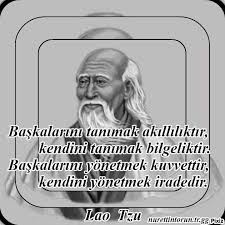 İçerik
İnsanın çevresiyle kuracağı iletişim, kendi içinde başlar.
Üstün Dökmen
Kişilik
Bireyin kendisinden kaynaklanan tutarlı davranış kalıpları ve kişilik içi süreçlerdir.
Beş kör adam öyküsü…
Kişiliğe yönelik yedi yaklaşım
Psikanalitik yaklaşım:  İhtiyaçlar zamanında, yerinde ve yeterince karşılanmalı. Güdü!
Psikososyal yaklaşım: Bireysel etmenler kadar sosyal etmenler de önemlidir.
Ayırıcı özellik yaklaşımı: Her bireyin kendine has kişilik özellikleri vardır(Başarı, sosyal kaygı, duygular )
Biyolojik yaklaşım: Bireysel farklılıklar fizyolojik süreçlerle ilgilidir. Kalıtım!
İnsancıl yaklaşım: Kişiliği oluşturan bireyin kendisidir, her birey değerlidir, yaşamayı hak eder.
Davranışsal/Sosyal öğrenme yaklaşımı: Kişilik model alma ve bilişsel süreçler yoluyla oluşur.
Bilişsel yaklaşım: Bilgiyi algılama, anlama işleme gibi süreçlerdeki farklılıklar kişiliği oluşturur.
Siz kimsiniz?

Kendinizi nasıl tanımlarsınız?
Kendini tanıma Nedir?
Bireyin kendini tanımlarken kullandığı duygu, düşünce kaynaklarıdır.
Bireyin duygularını fark edebilme ve düzenleyebilme yeteneğidir. 

Duygu?  

Kaç tane duygu sayabilirsiniz?
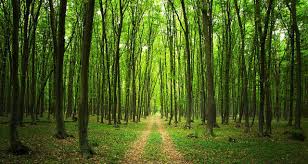 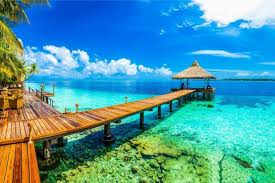 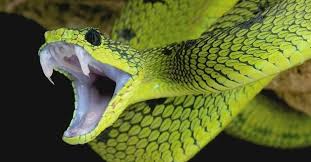 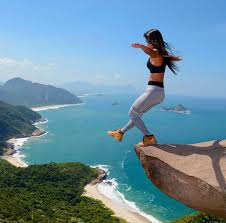 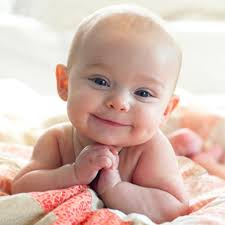 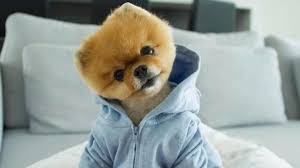 Duygu Listesi
Herkes aynı duyguları mı hissetti ?
Yılanda korkmayan?



Köpek yavrusundan korkan?
Neden?
Benzer durumlarda farklı duygular yaşamamızın sebebi ne? 

Deneyimler, aile tutumları, sosyal öğrenme, güdüler…


Peki bu bizde neyi değiştiriyor?
İLETİŞİMİN 4 D ‘si
Durum 		   		Düşünce           		    Duygu             		    Davranış.
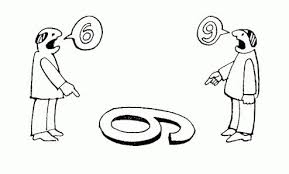 Durum , düşünce , Davranış örneği 5 dk nız var!
…. olduğunda …….düşünüp ……hissederim
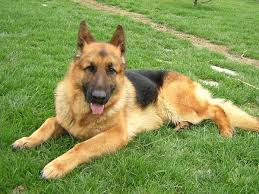 Köpek gördüğümde çok tatlı olduğunu düşünüp …… hissederim.


Köpek gördüğümde bana zarar verebileceğini düşünüp ………. hissederim.


FARK NE?
Algılama, anlama, düşünme, kavramlar oluşturma				Bilişsel


Tutumlar, değerler, güdüler 						Duyuşsal


Eyleme geçme					Davranışsal
TEŞEKKÜR EDERİM…

SORULAR?